3+3+3+3+3+3+3+3+3==39=27
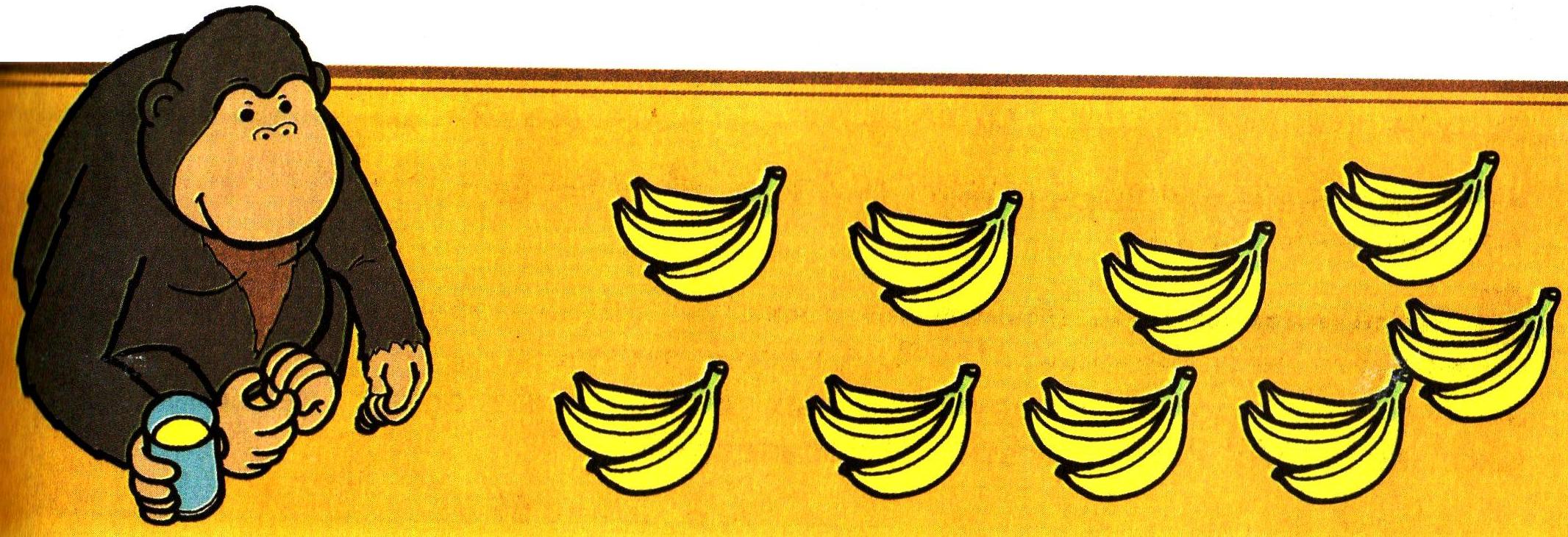 2+2+2+2+2+2+2+2+2==29=18
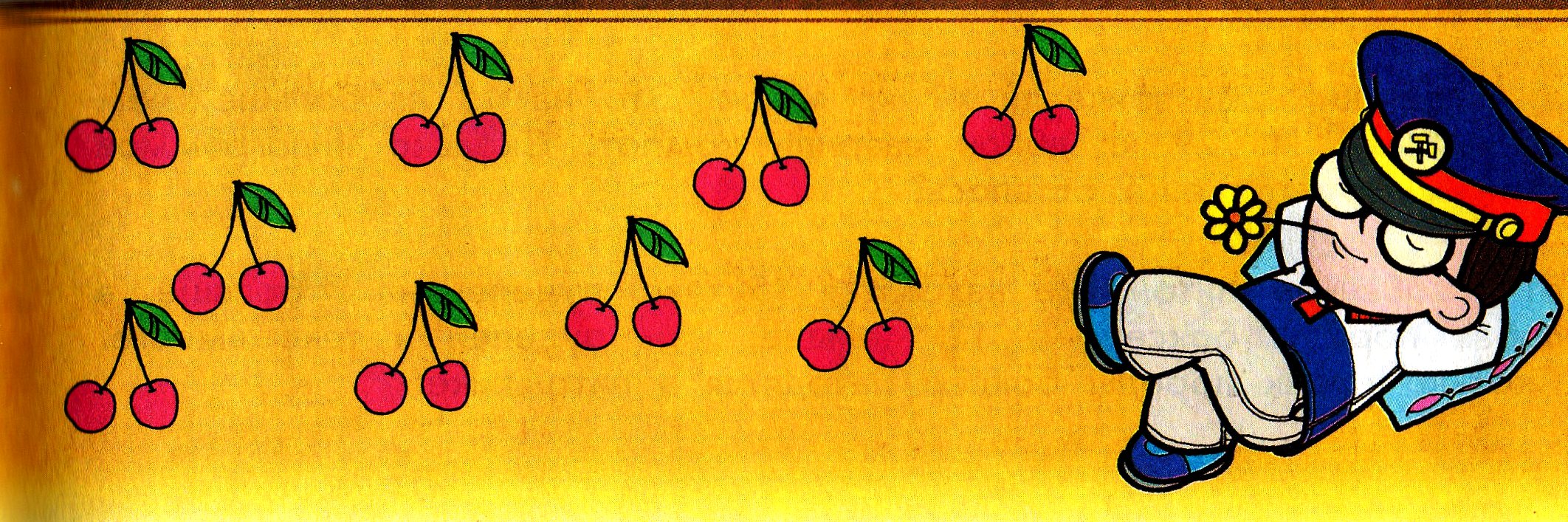 3+3+3+3=34=12
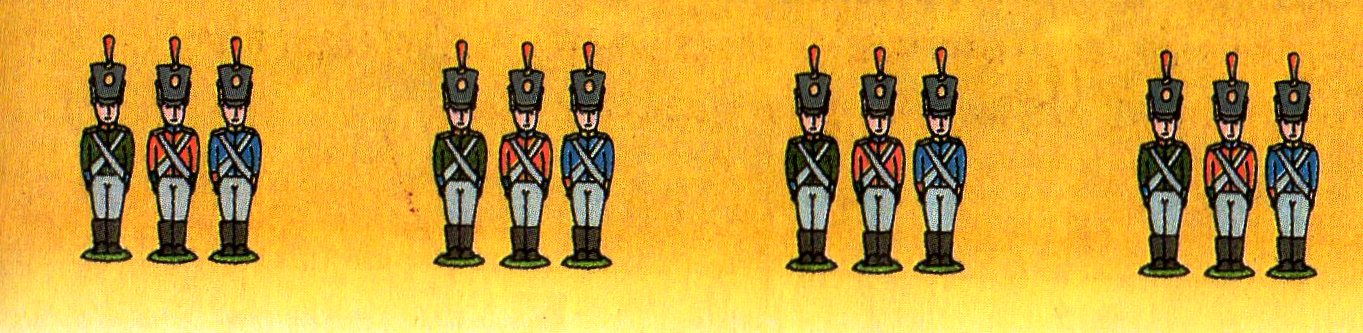 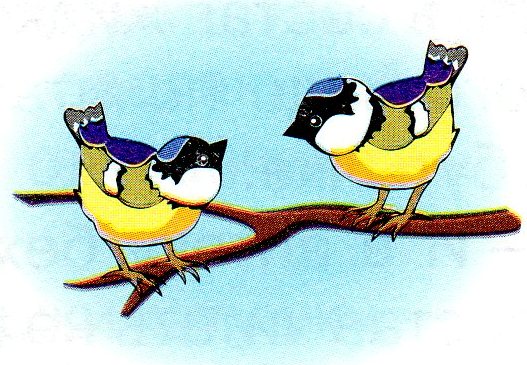 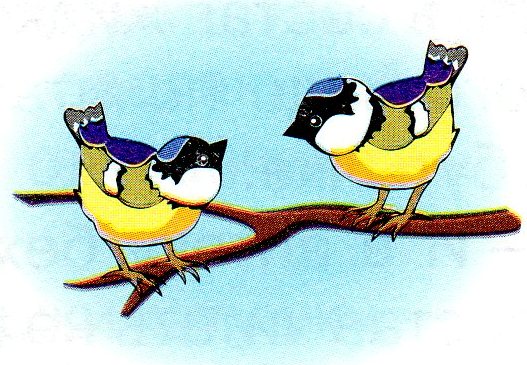 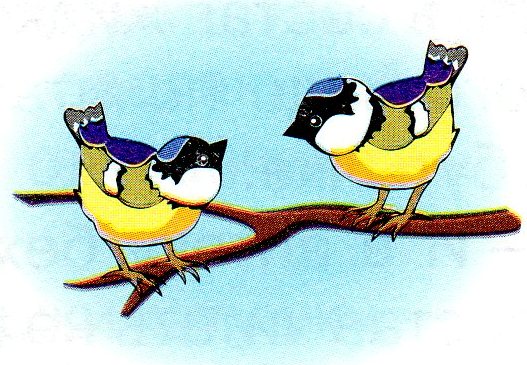 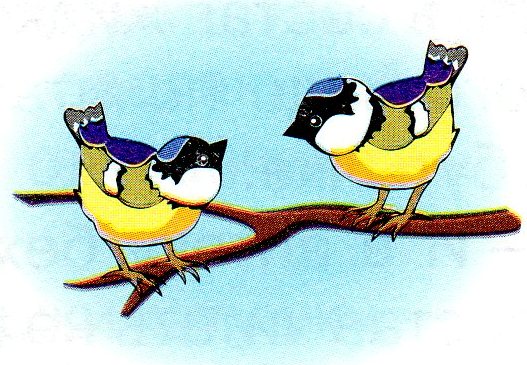 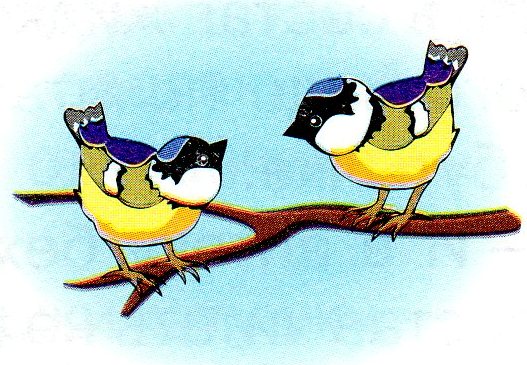 2+2+2+2+2=25=10
3+3+3=33=9
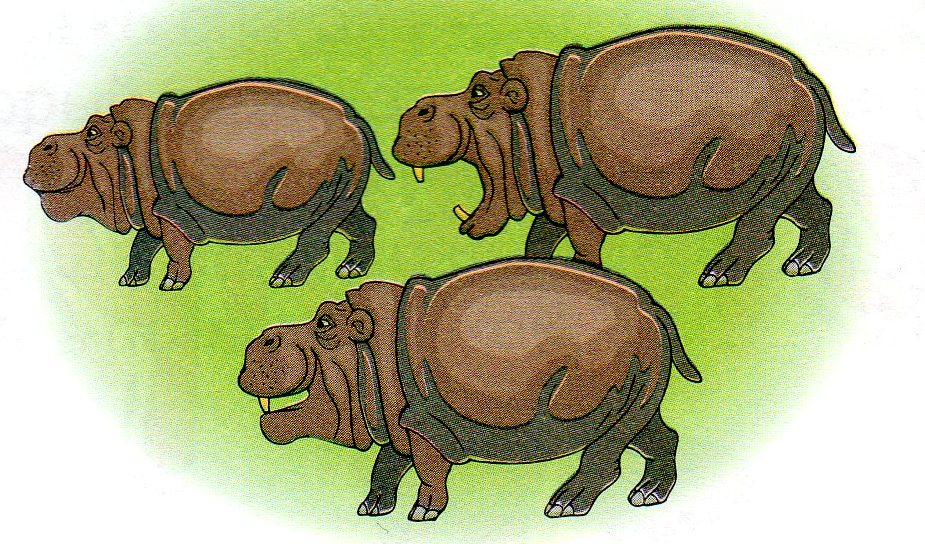 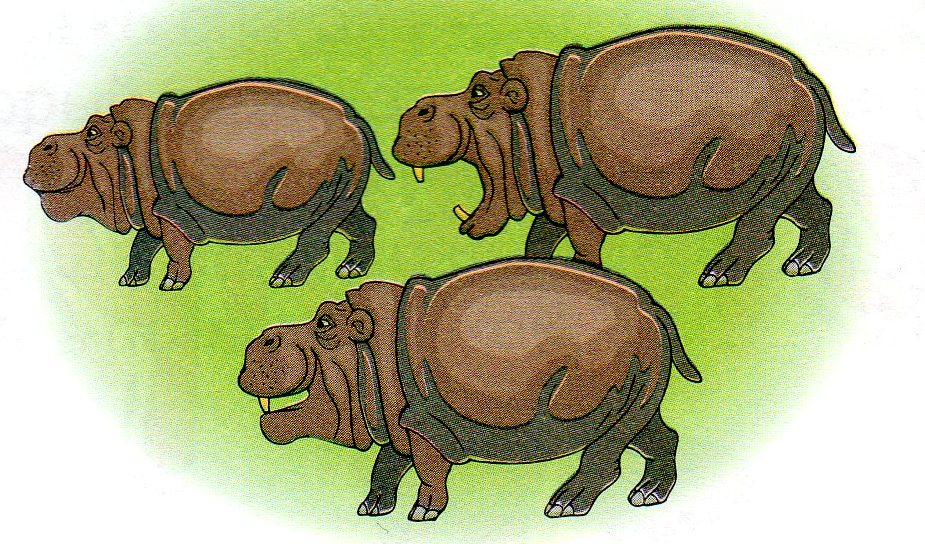 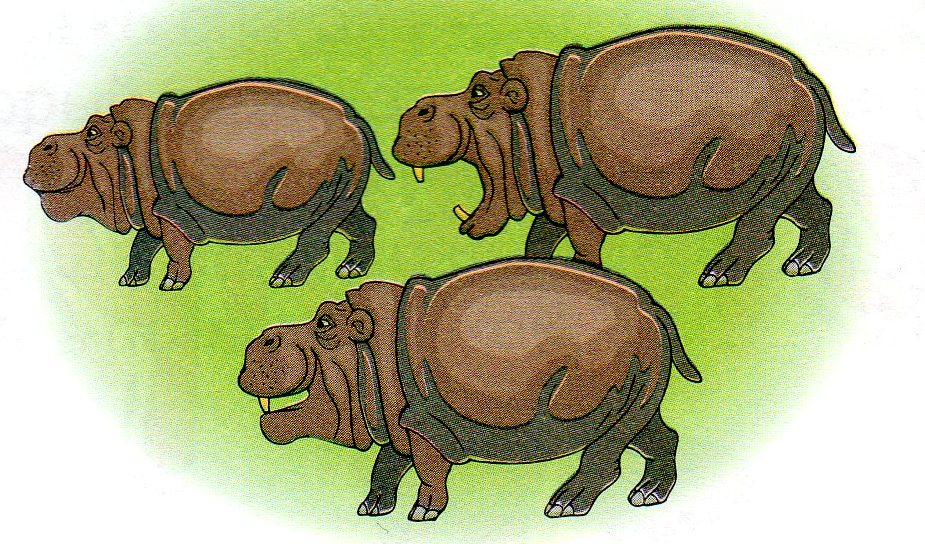 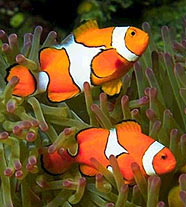 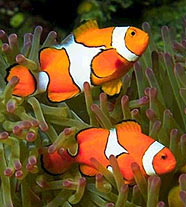 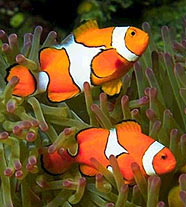 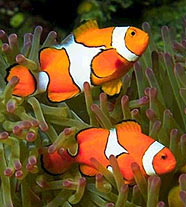 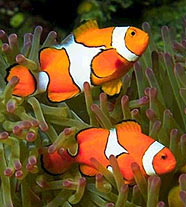 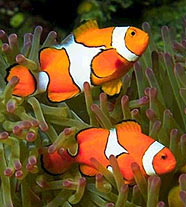 2+2+2+2+2+2=26=12